О чём рассказала пряжка от ремня
Подготовил:
Якимов Роман  Сергеевич 22.12.2003 г.
учащийся 6 класса
МОУ гимназии имени А.Л. Кекина г. Ростова
Руководители:
Жданова Татьяна Владимировна, 
 руководитель кружка «Активисты школьного музея»,  
Умникова Татьяна Валентиновна,
учитель истории.
Объект исследования - пряжка от ремня
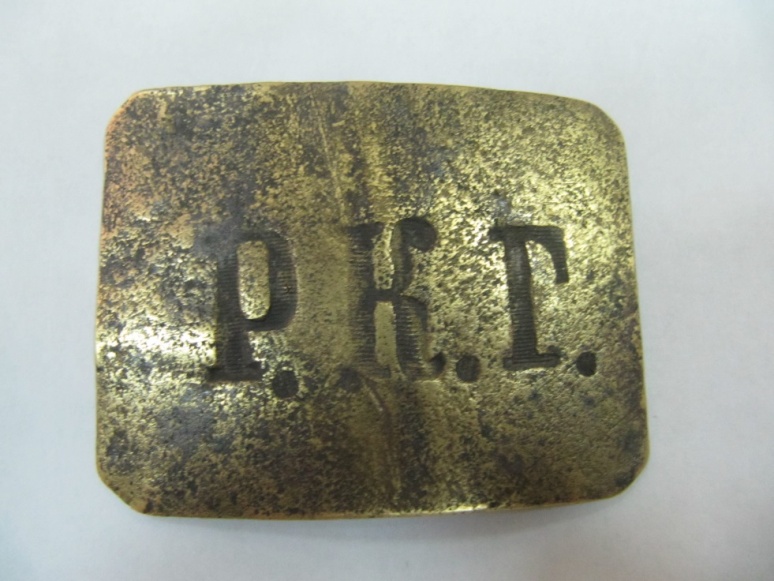 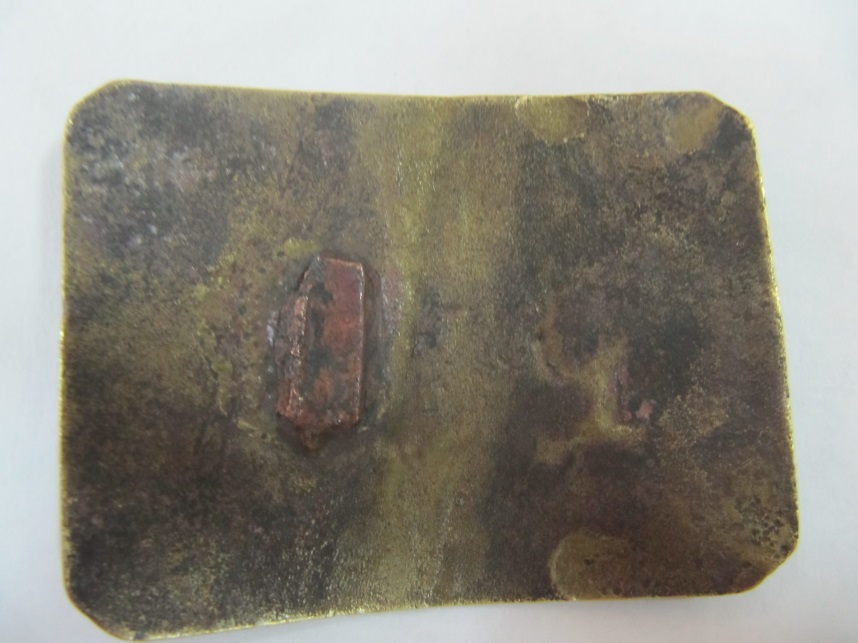 Оборотная сторона
Лицевая сторона
Цель – определить принадлежность пряжки, основываясь на надписи на ней.
Задачи:
1.Рассмотреть и подробно описать бляху (пряжку).
2.Найти расшифровки надписи «Р.К.Г.»
3.Выяснить, какая из расшифровок подходит к надписи на нашей бляхе.
Методы: 
Беседа с дарителем экспоната – бляхи от ремня.
2.Поиск информации в Интернет-ресурсах и письменных источниках.
3.Сравнительный и типологический анализ материалов и их систематизация.
Актуальность: форменный ремень, бляха от которого найдена, возможно, принадлежал ученику Кекинской гимназии - нашей школы. Это означает, что для  школьного музея  будет проведена идентификация одного из важных и интересных экспонатов.
Степень исследования темы  работы: 
тема практически не изучена. Имеются лишь исследования по пряжкам военных и гражданских государственных ведомств.  Есть общие труды по педагогике, в которых  размещен материал по истории школьной формы . Он носит информационный, а не исследовательский характер. Специальных работ, посвященных дореволюционной школьной форме, нет. В Интернете есть сайты коллекционеров, на которых помещена   информация о пуговицах, прягах (пряжках), но она чрезвычайно неполная.
Структура работы
Введение
Первая часть -  
история школьной (гимназической) формы
Вторая часть - описание пряжки из школьного 
музея и попытка доказать, что она 
может принадлежать гимназисту 
Кекинской гимназии г.Ростова
Заключение - выводы и определение перспективы 
на дальнейшее исследование.
Фотографии гимназистов дореволюционного периода
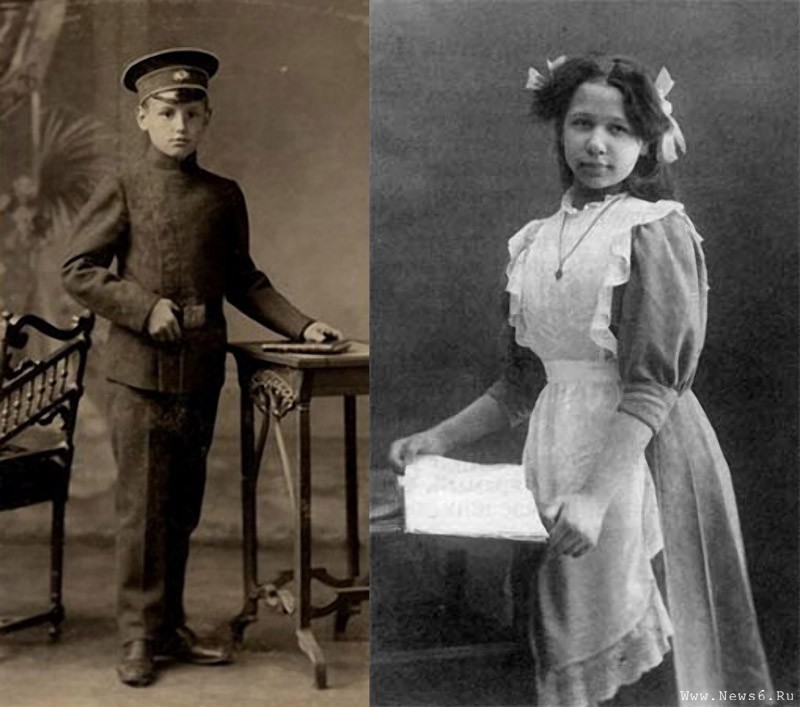 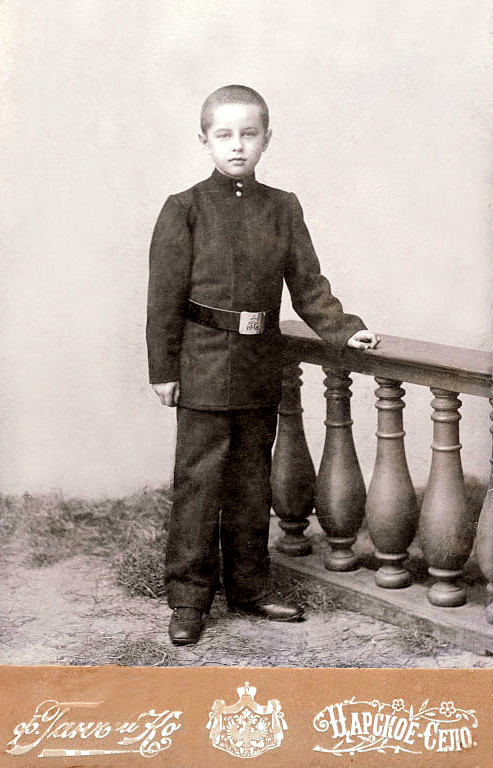 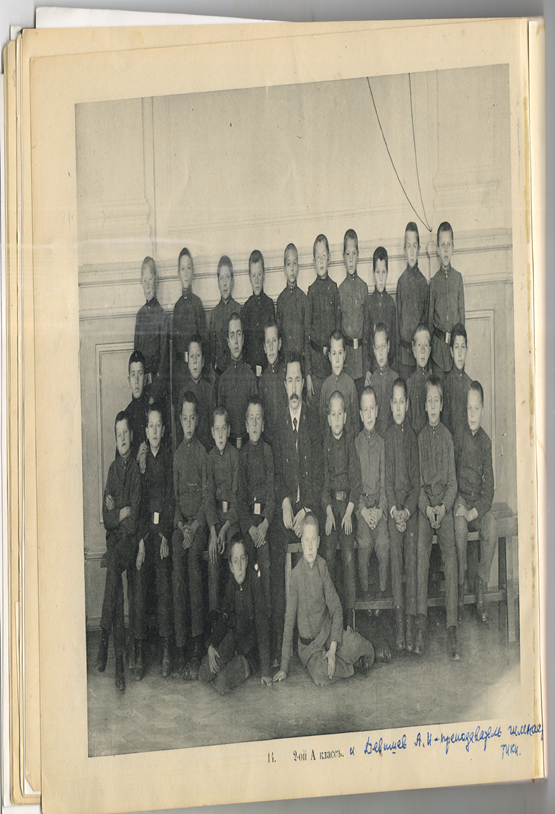 Из альбома 
«Мужская гимназия имени А.Л.Кекина в г.Ростове (Яросл.губ) 
1912-1913 учебный год.
Билет учащегося Кекинской гимназии.
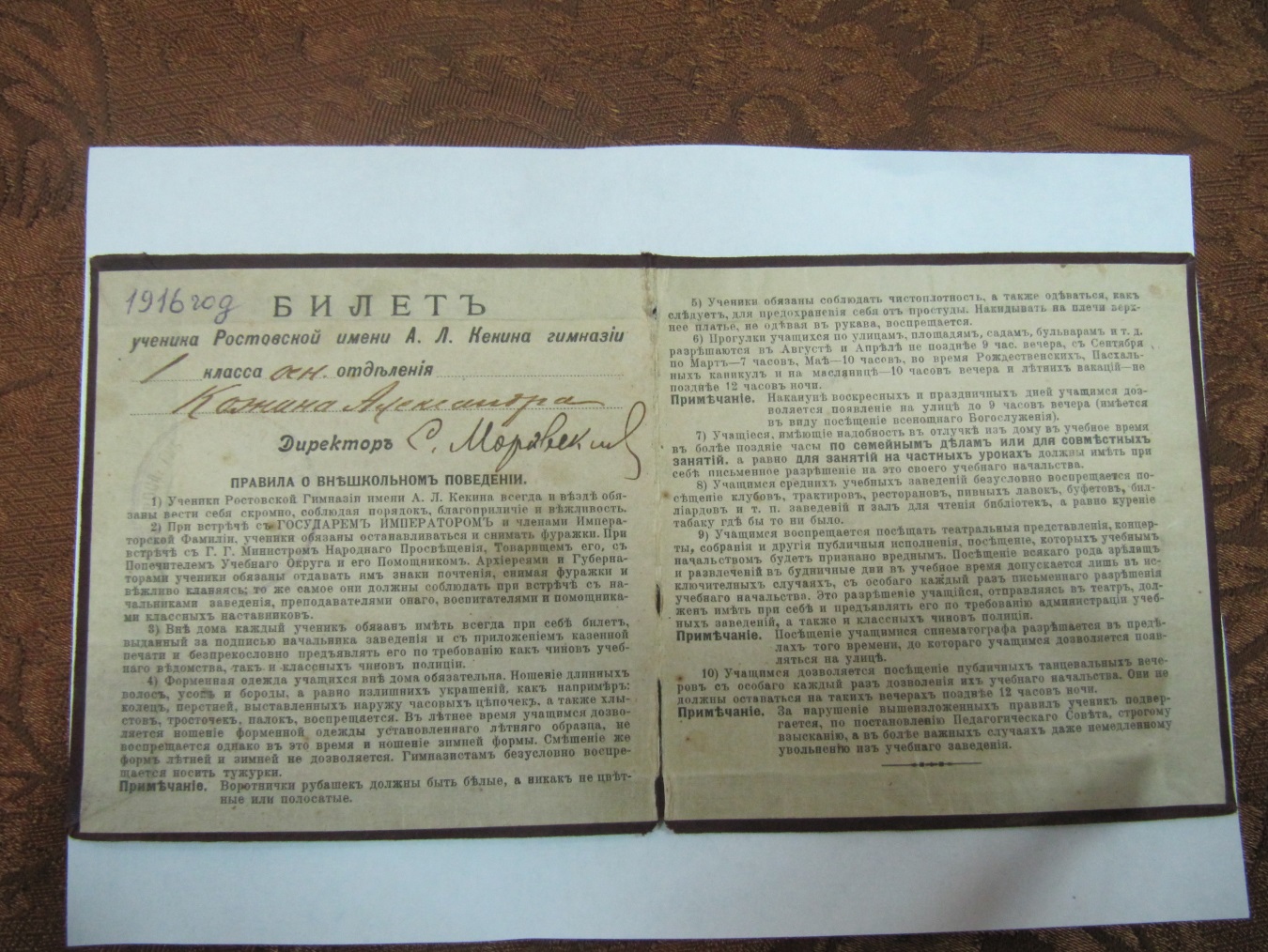 Пряжка от ремня
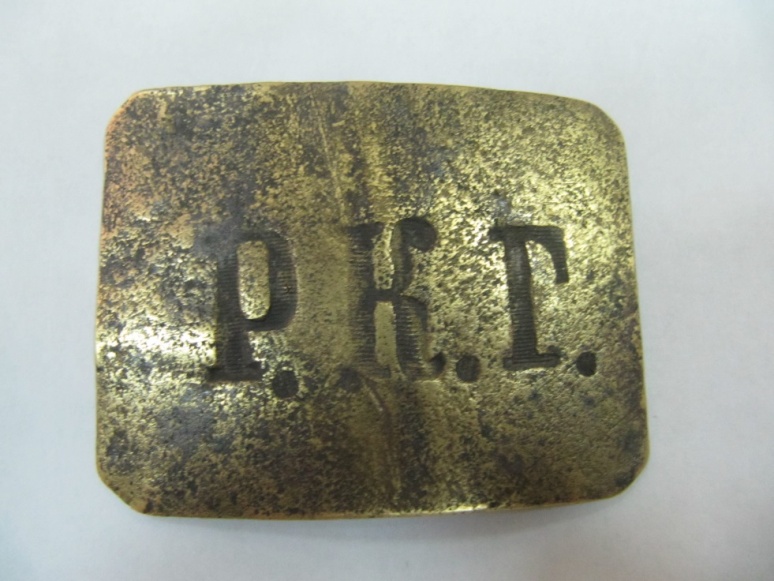 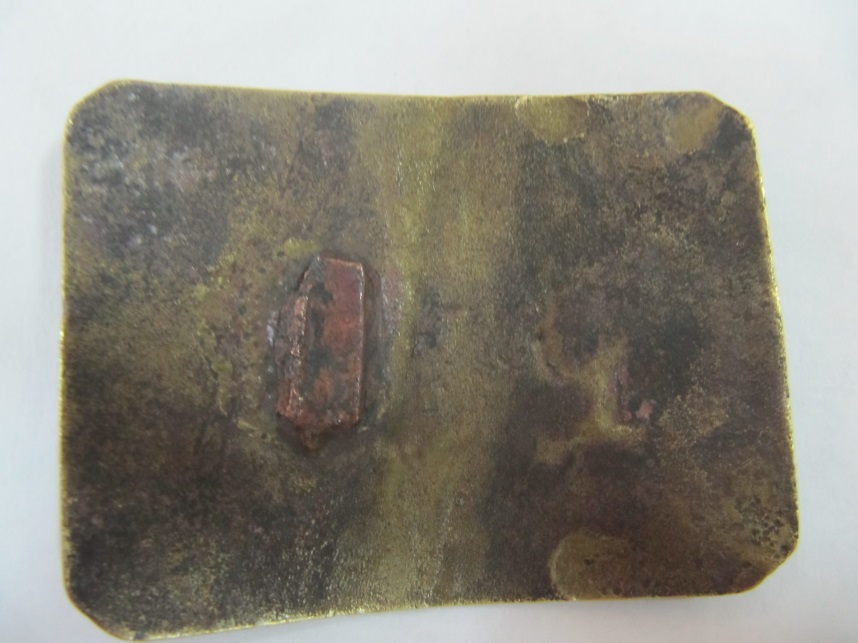 Оборотная сторона
Лицевая сторона
Фотография гимназиста мужской гимназии при Римско-католическом обществе Санкт-Петербурга (при соборе святой Екатерины)
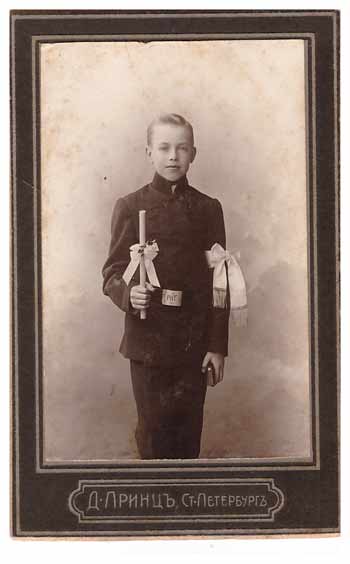 Две расшифровки
Римско-католическая гимназия
Ростовская Кекинская гимназия
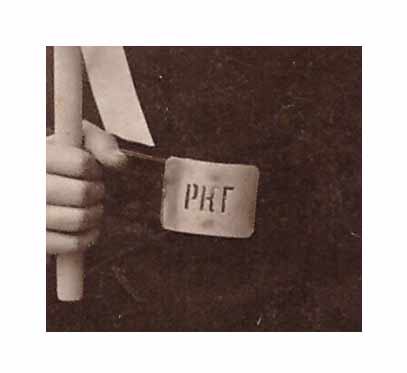 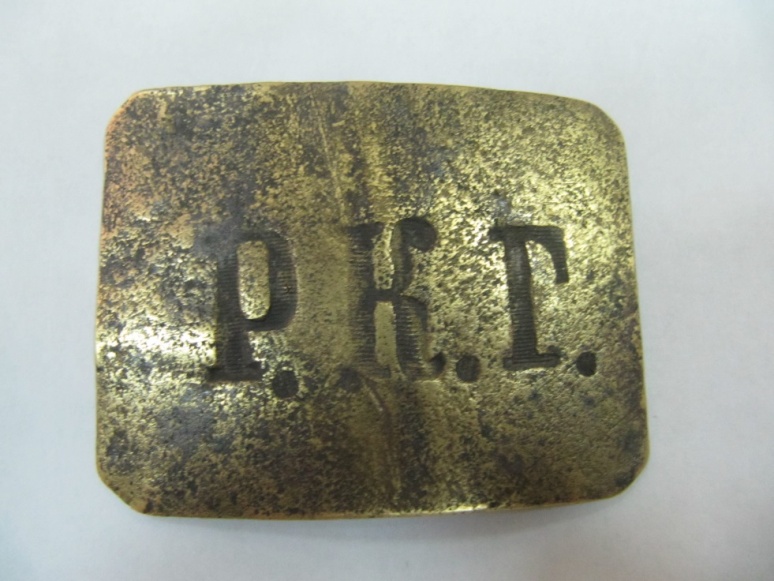 Вид увеличенной ременной пряхи 
гимназиста мужской гимназии 
при Римско-католическом 
обществе Санкт-Петербурга
Ременная пряха 
гимназиста 
мужской Ростовской 
Кекинской гимназии
Сравнительная таблица
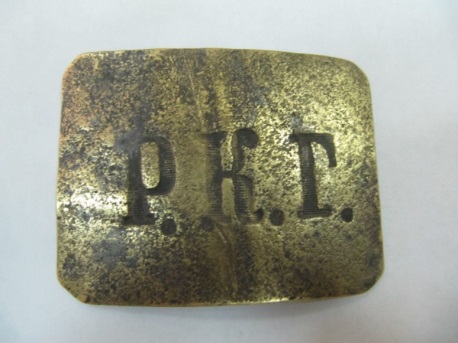 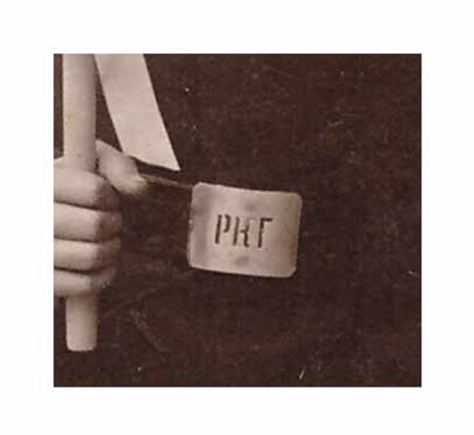 Выводы
Узнали, как появилась и как изменялась форма гимназистов (школьников) на протяжении нескольких десятилетий.
Провели атрибуцию ременной пряжки из школьного музея.
Сравнили две ременной пряжки (Римско-католической гимназии и Ростовской Кекинской гимназии.
Доказали, что аббревиатура на ременной пряжке расшифровывается, как Ростовская Кекинская гимназия.
Источники и литература
 
Кривич В. Иннокентий Анненский по семейным воспоминаниям и рукописным материалам. В кн.: Литературная мысль Альманах III. Л.: Мысль, 1925. С. 223. 
Маршак С. Я. В начале жизни (страницы воспоминаний). М. Сов.писатель, 1961. 63. 
 Ожегов С.И., Шведова Н.Ю. Толковый словарь. М. 1992.
Петров В.Н., Шкапа Н.А. Методические рекомендации по военной археологии. М. Обелиск.2002
Хорошилова О. Костюм и мода Российской империи. Эпоха Николая II. М.: Этерна, 2012. С. 225–231.
Интернет-ресурсы
http://www.pugoviza.ru/cgi-bin/yabb2/YaBB.pl?num=1432762772/0
http://basilius3.livejournal.com/53045.html
https://yandex.ru/images/search?text=форма%20гимназиста%20до%20царской%20россии
 http://worldwalk.info/ru/catalog/574 
Сайт МОУ гимназии имени А. Л. Кекина г.Ростова
http://gim-kekina.edu.yar.ru/o_gimnazii/istriya/fotoalbomi/do_gimnaziya.html
http://www.pugoviza.ru/cgi-bin/yabb2/YaBB.pl?num=1432762772/5